Primo argomento
Tavola pitagorica
Velocizzare il calcolo
Obiettivo :
Battaglia navale con proiettili …matematici
invenzione :
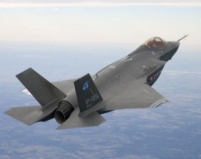 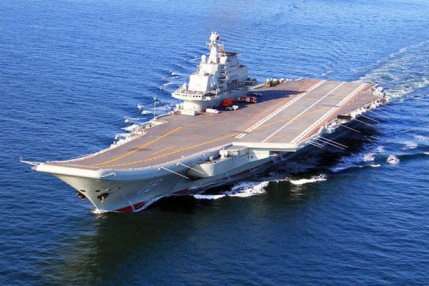 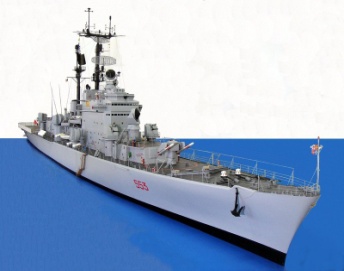 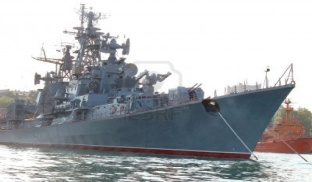 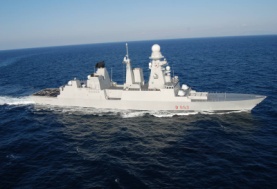 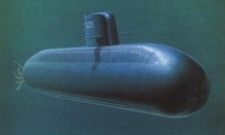 1 casellino
4 casellini
3 casellini
2 casellini
5 casellini
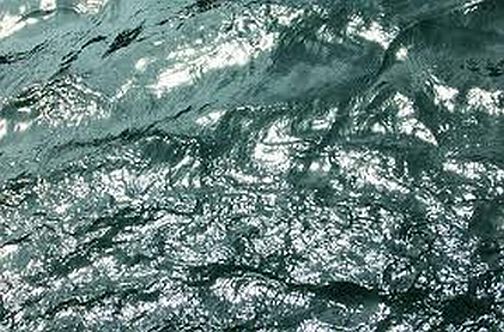 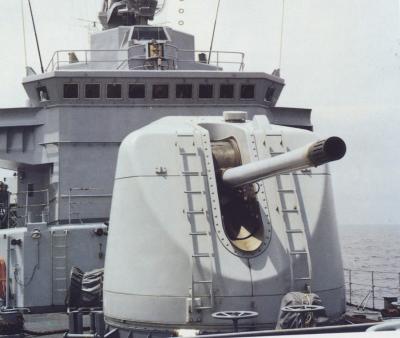 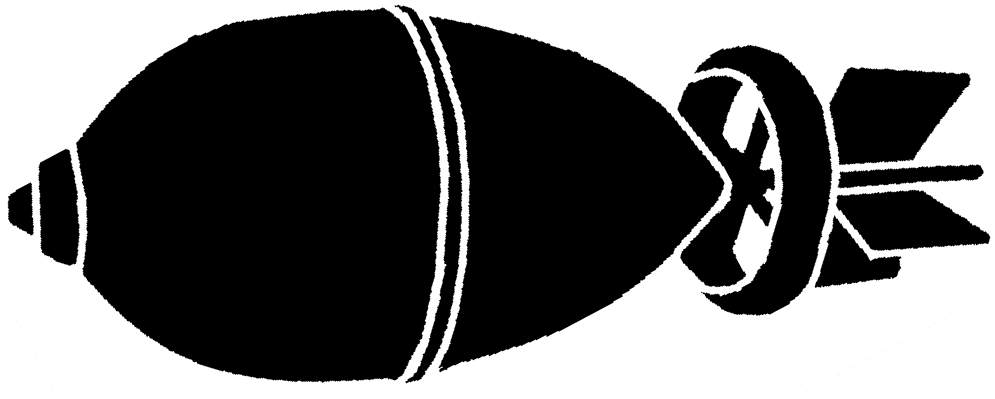 8x11
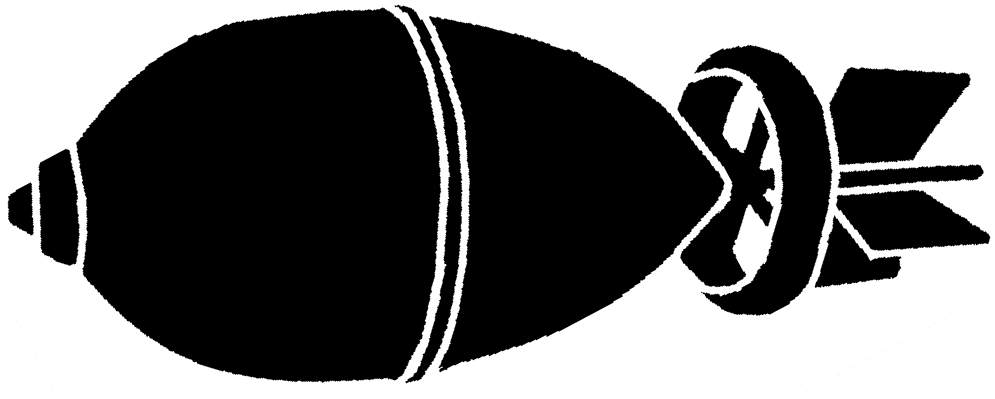 4x19
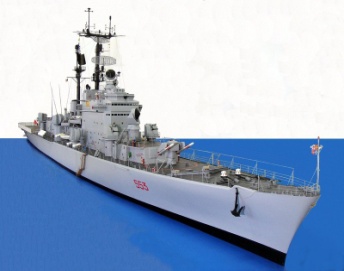 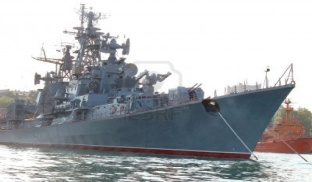 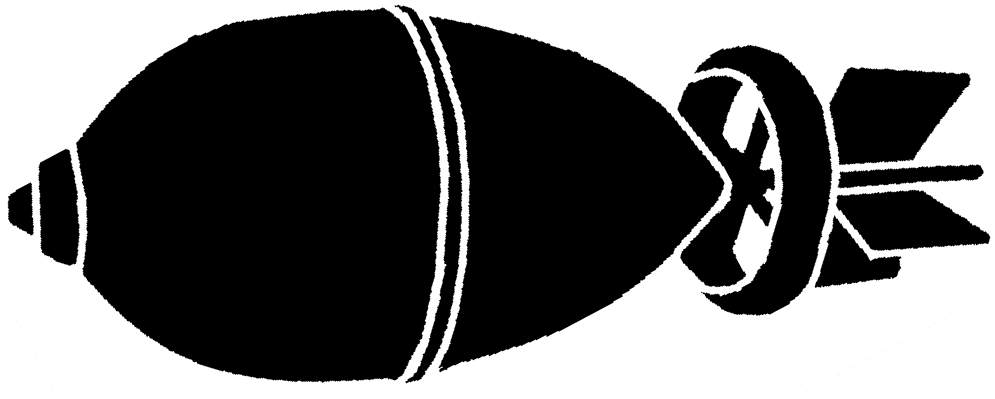 1x8
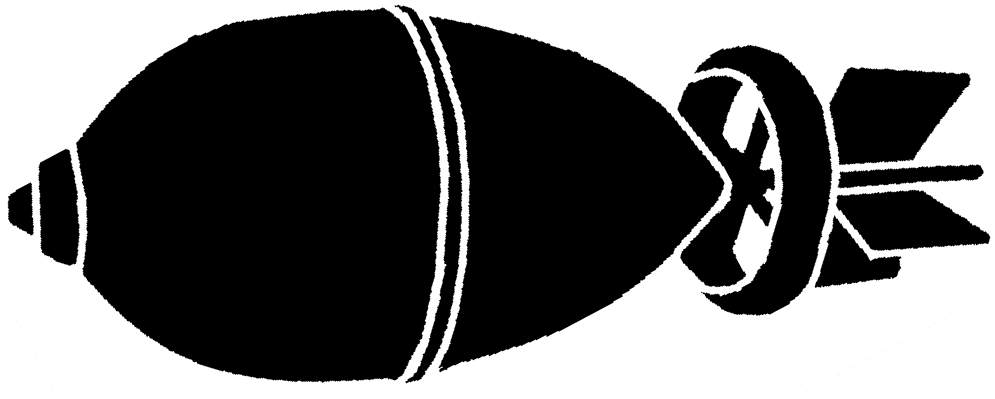 13x12
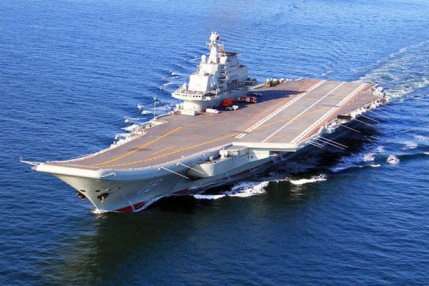 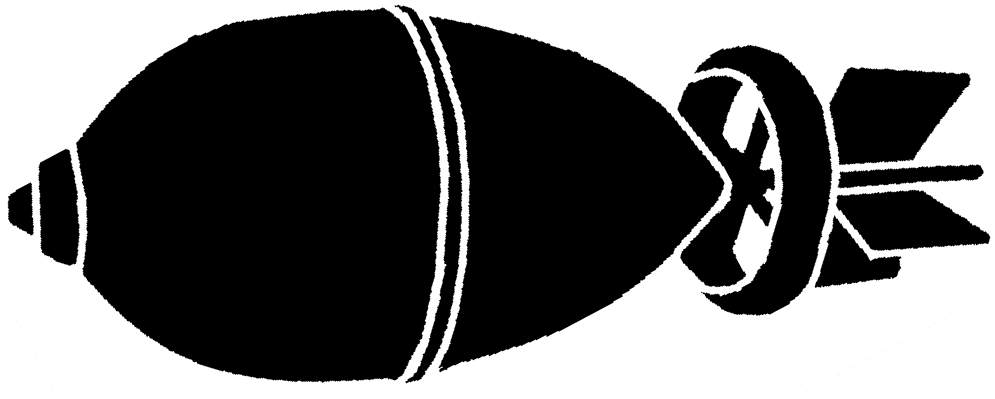 5x14
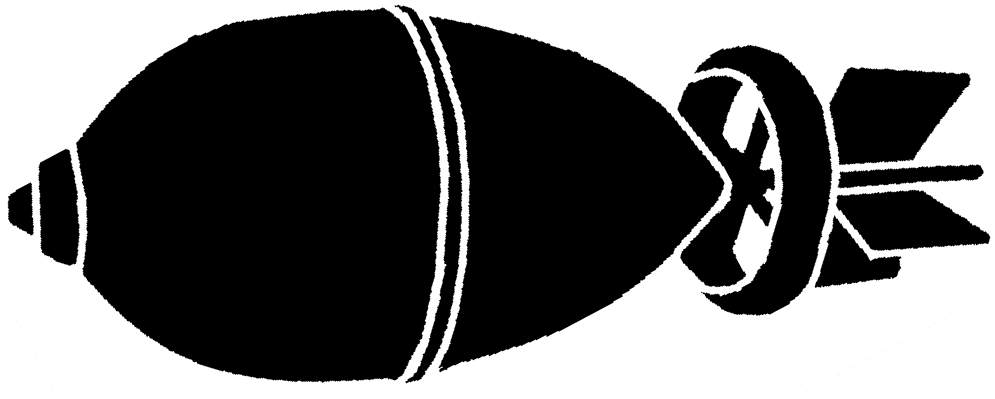 2x7
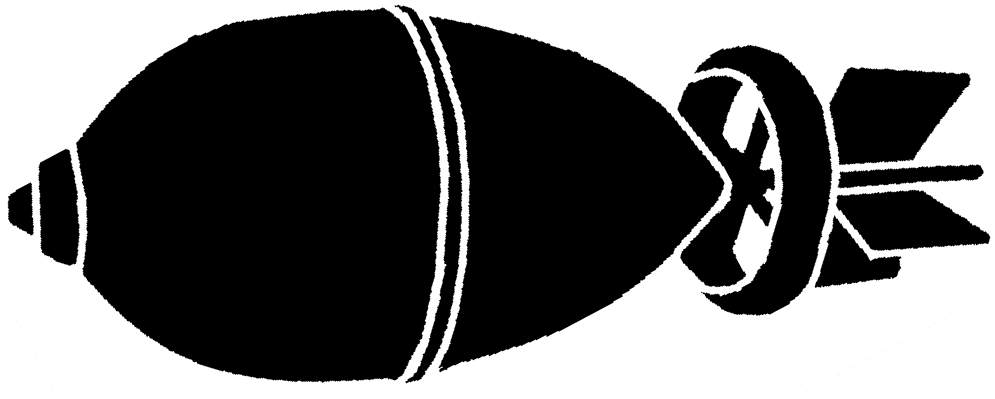 1x16
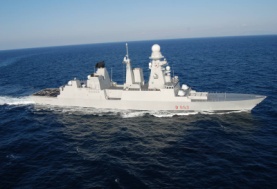 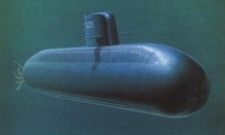 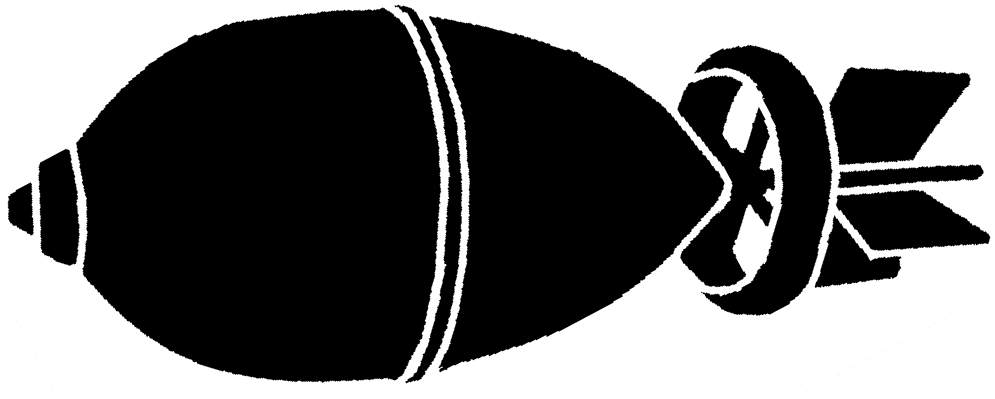 6x17
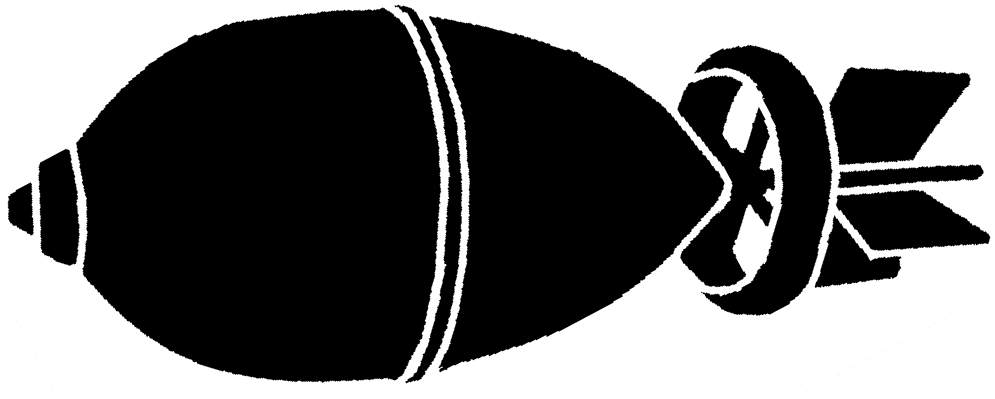 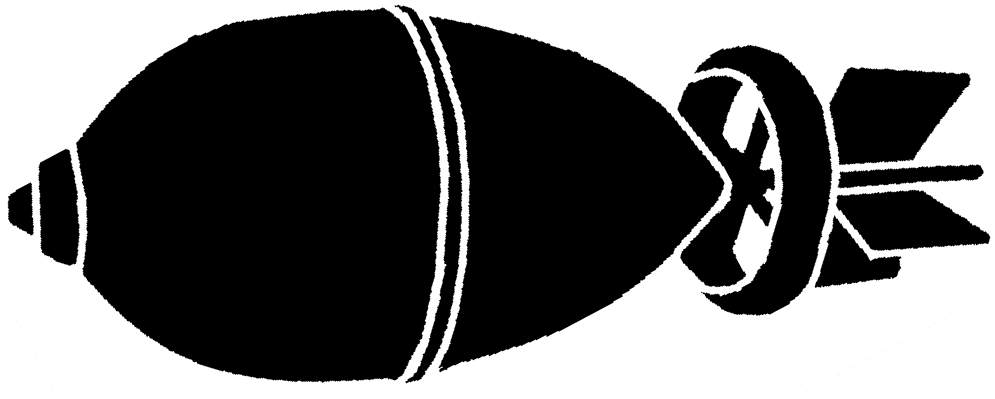 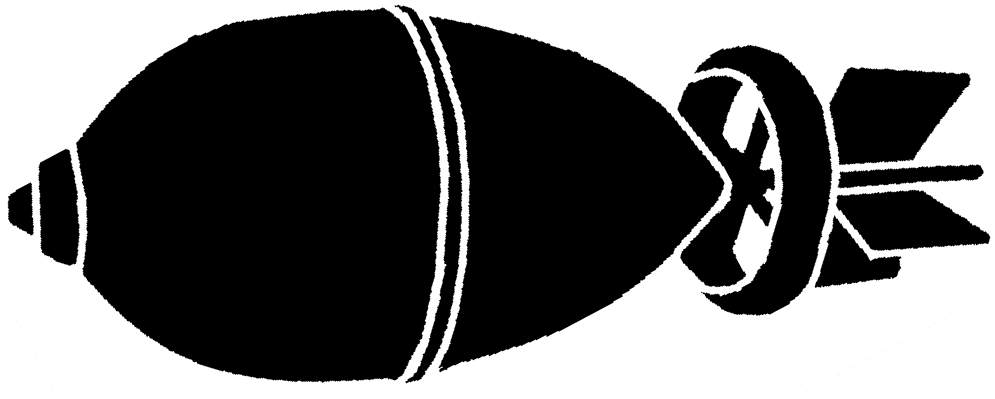 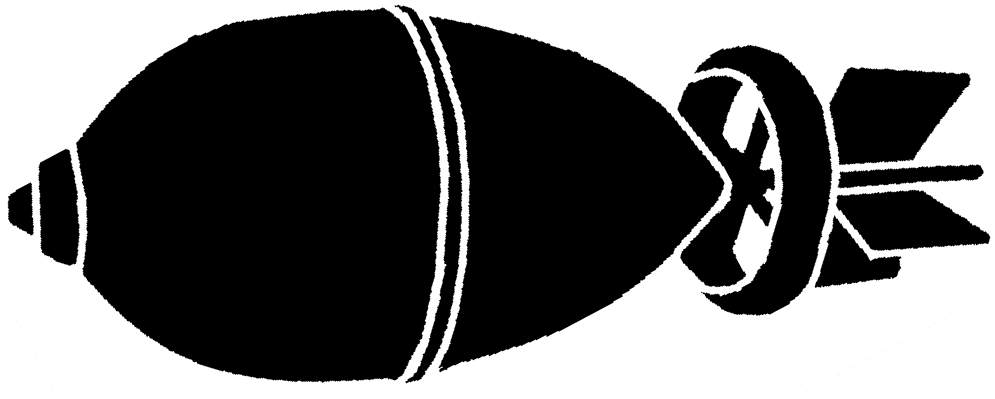 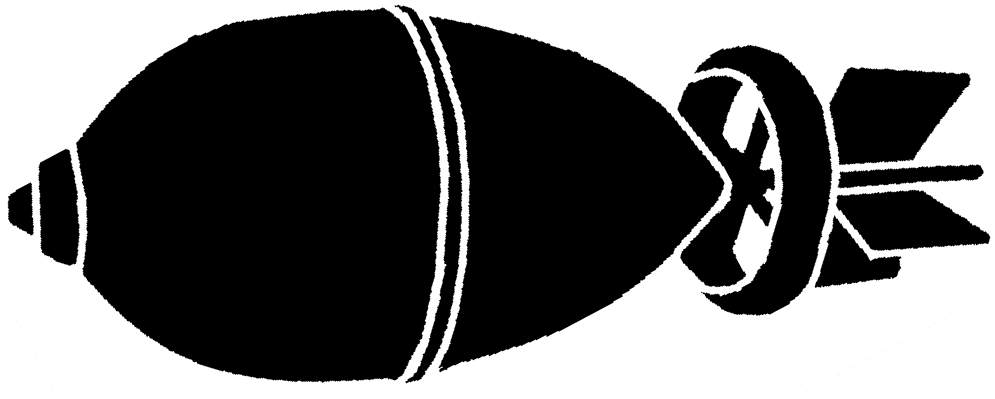 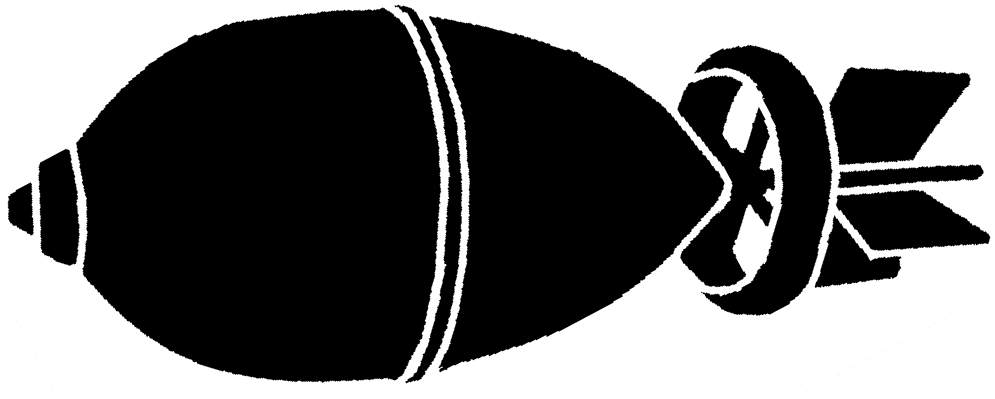 11x10
4x15
3x12
6x7
15x11
2x10
Istruzioni per giocare
Colloca la portaerei ( 5 casellini ), l’ incrociatore ( 4 casellini ), la corrazzata ( 3 casellini ), la fregata ( 2 casellini ) e il sommergibile ( 1 casellino ) dove vuoi, ma senza che si tocchino.
Se giochi con un compagno usa due computer collegati al sito o un computer e un foglio.
Spara pronunciando la moltiplicazione e il risultato che se è giusto ti permette di colpire la nave, se lo sbagli il tuo compagno anche se hai colpito la nave ti dirà di no . . .
Vince chi affonda tutte le navi.
Se non si capiscono bene le istruzioni e non ricordi bene le tabelline è difficile che tu possa vincere.
Raccontami le esperienze che farai con questo gioco e anche le tue modifiche al gioco.
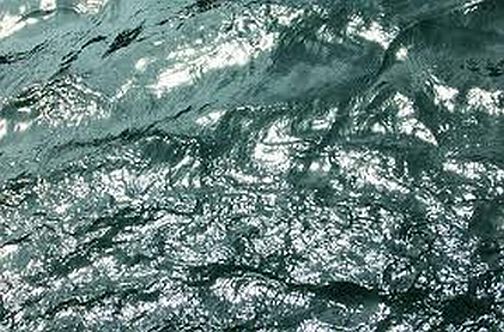 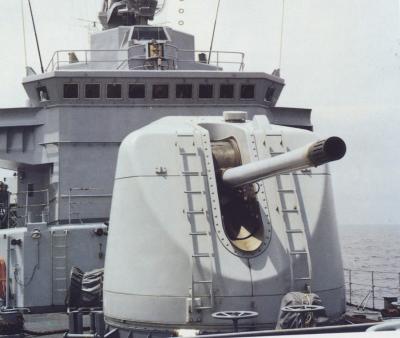 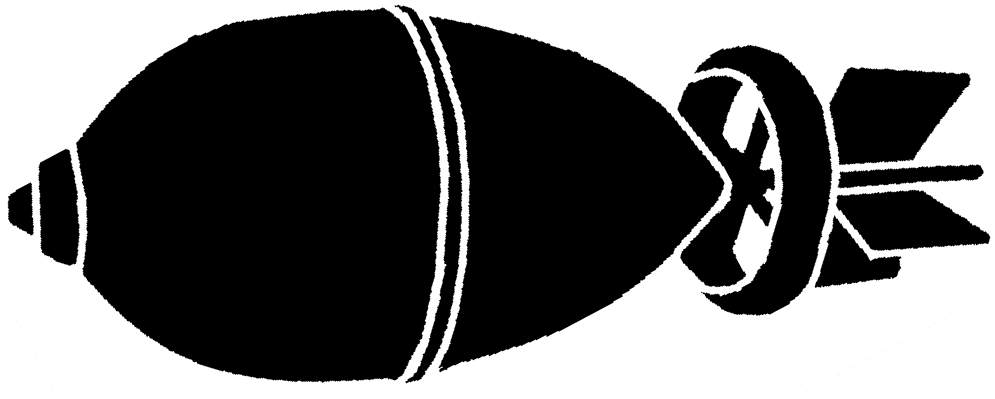 8x11
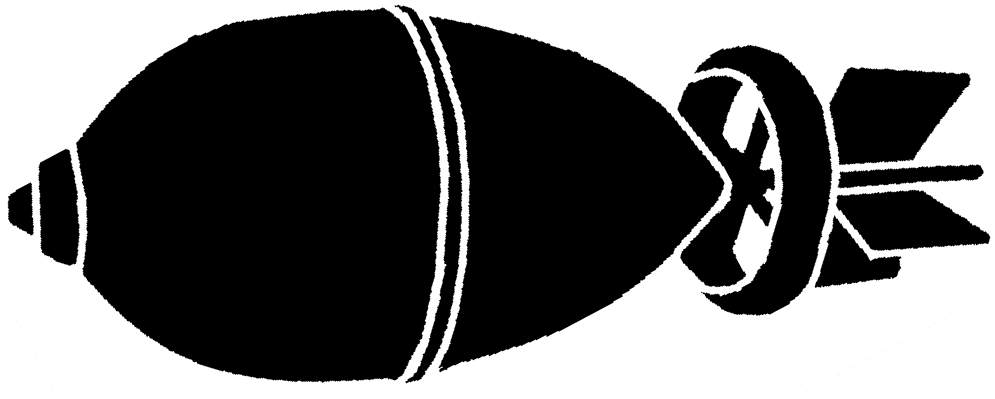 4x19
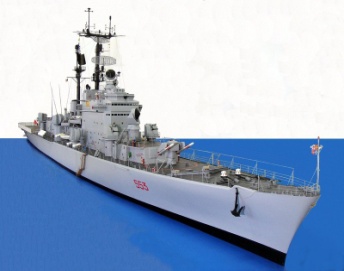 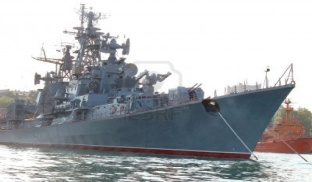 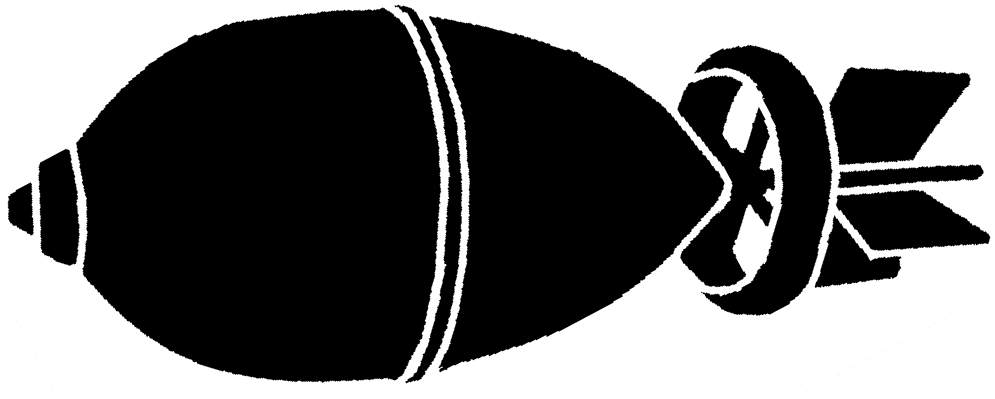 1x8
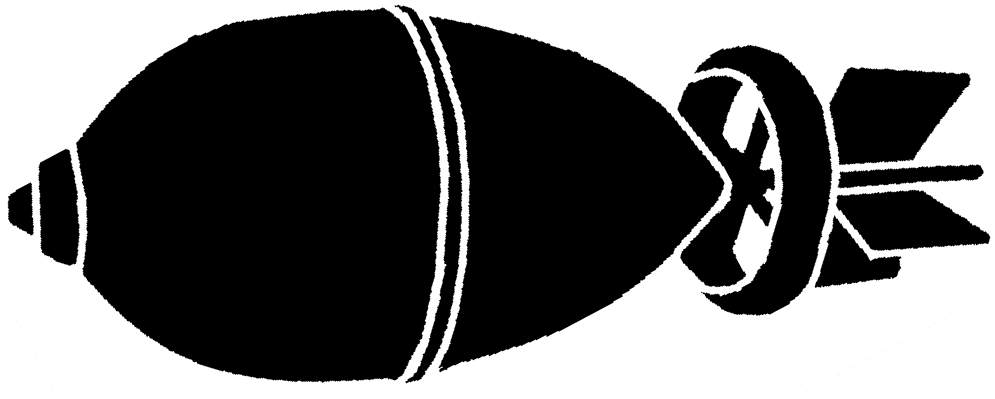 13x12
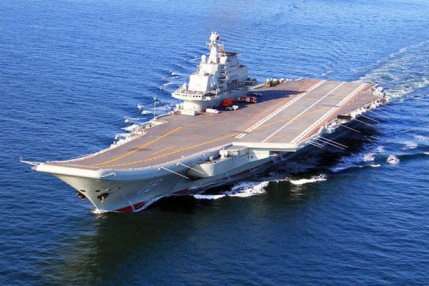 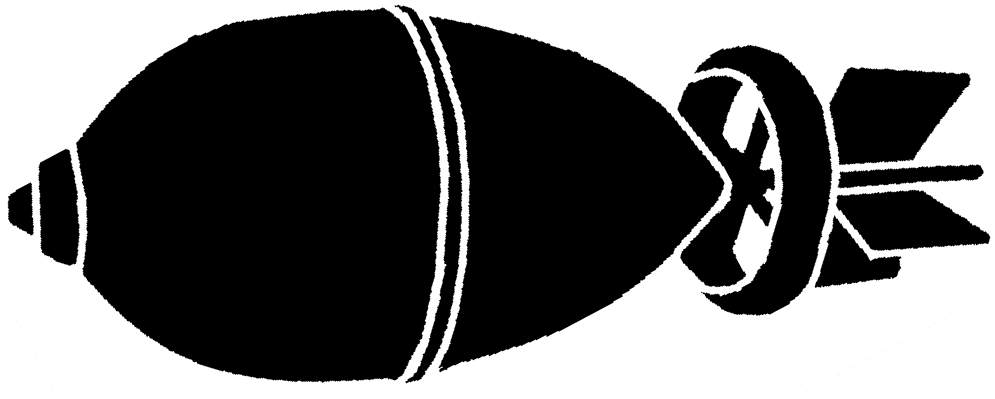 5x14
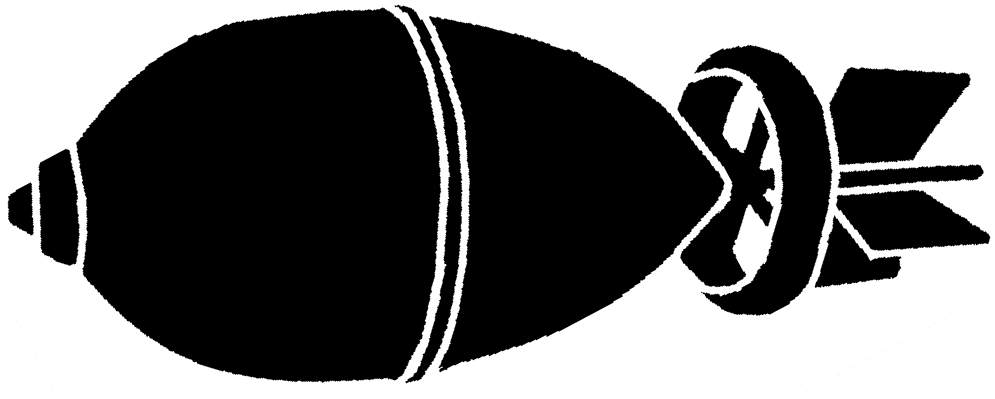 2x7
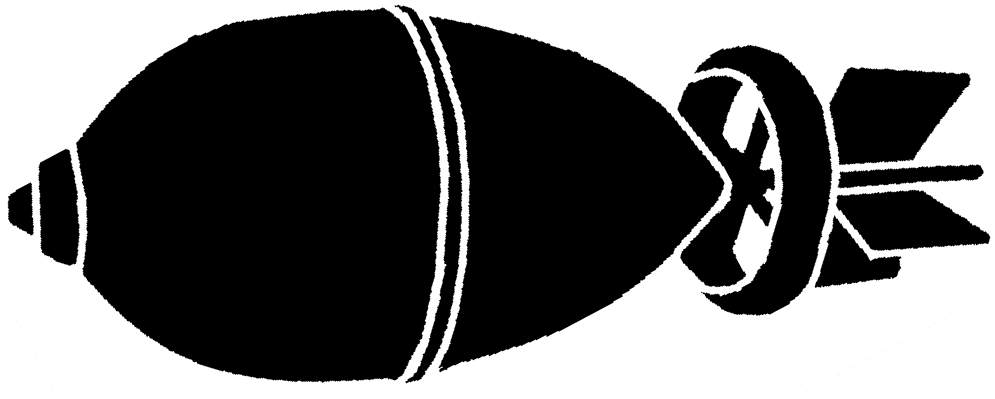 1x16
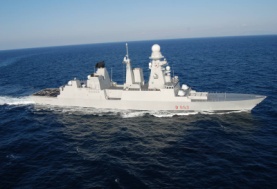 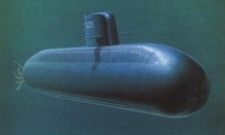 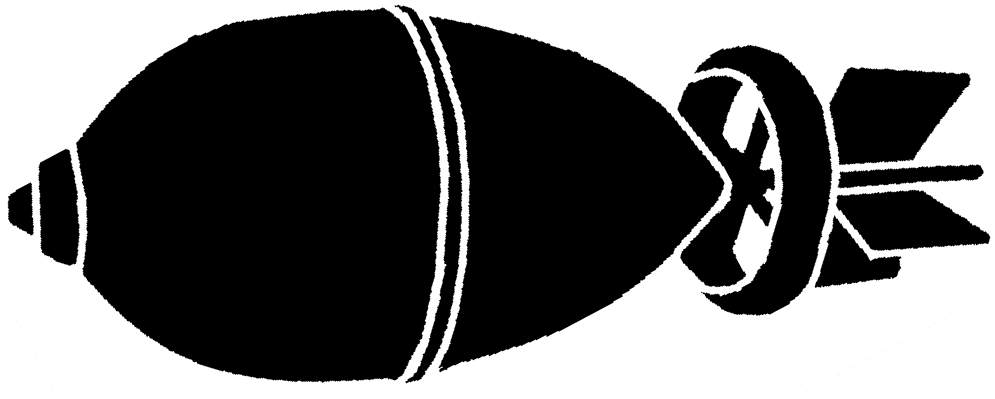 6x17
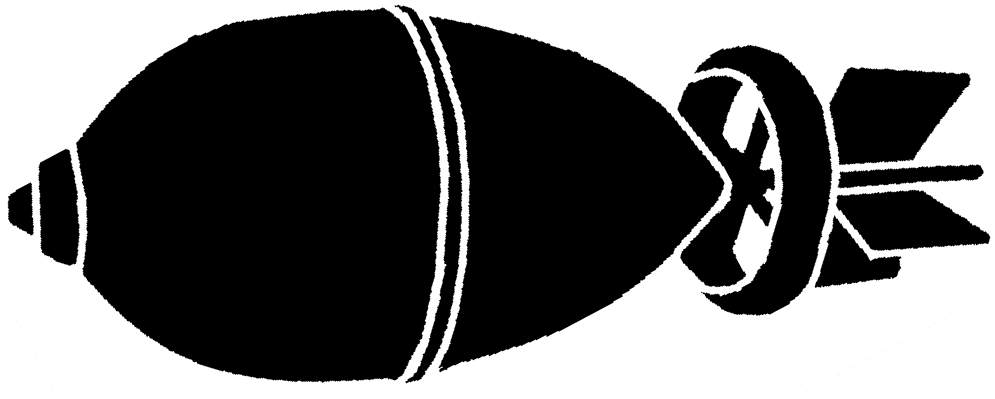 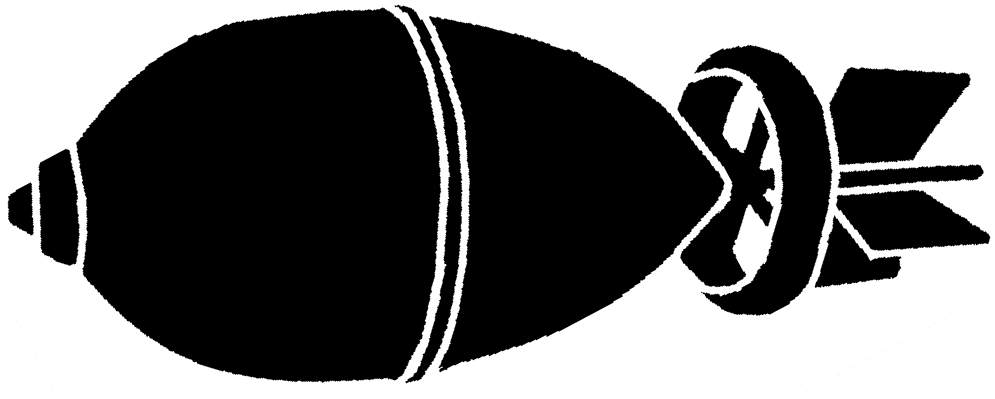 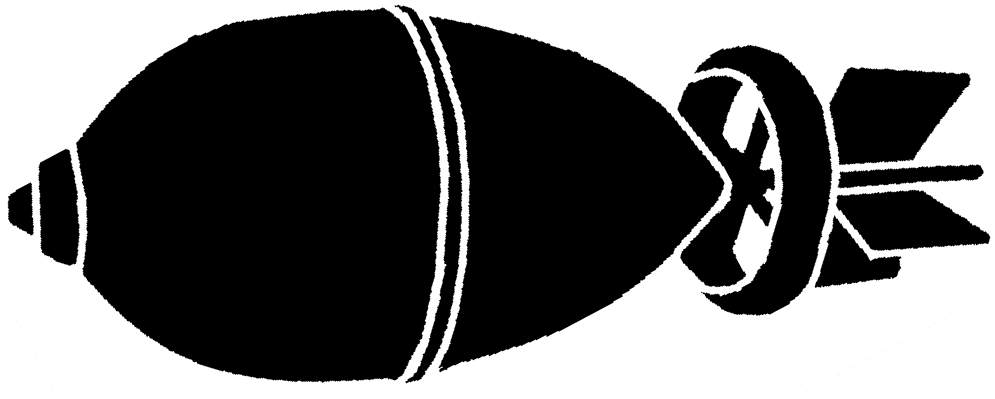 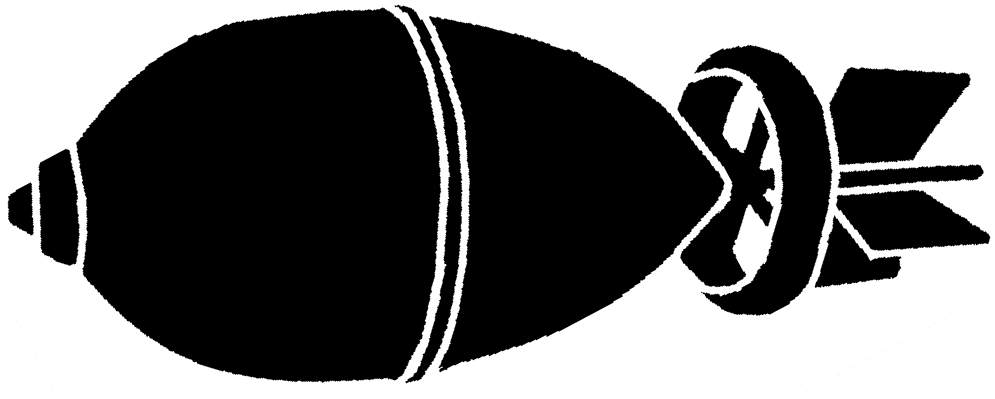 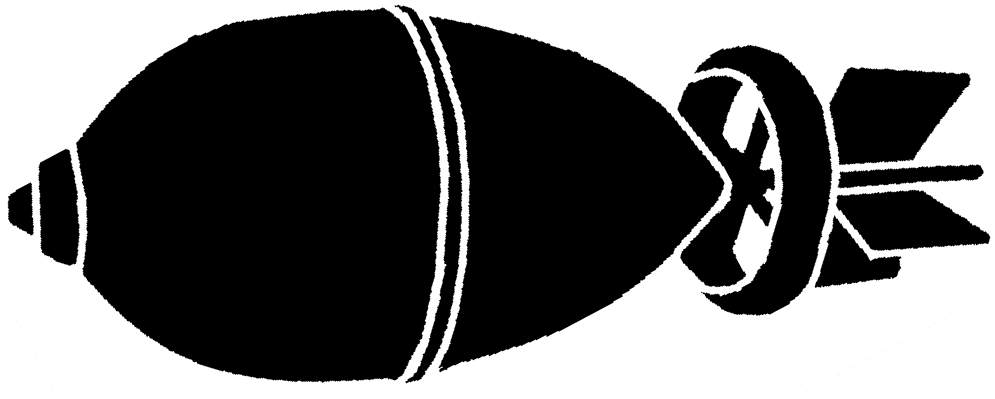 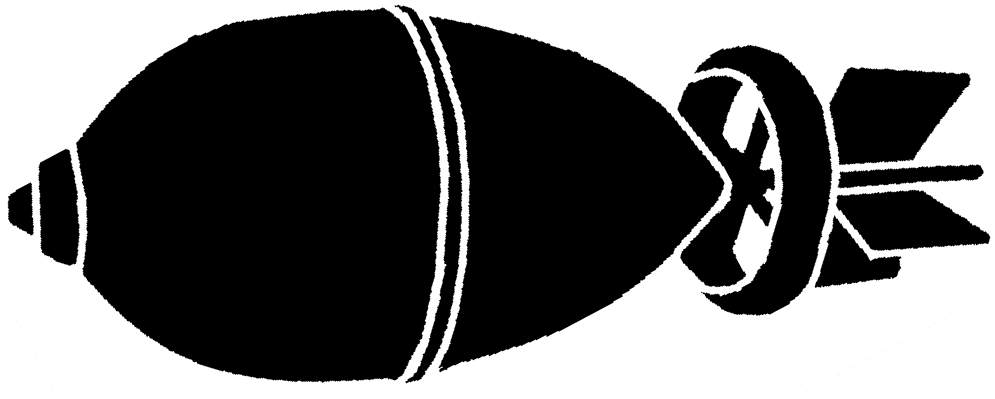 11x10
4x15
3x12
6x7
15x11
2x10